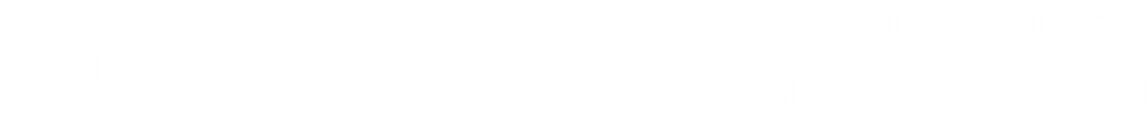 SI 2020 Methods Lecture - Differential Privacy for Economists
James M. Poterba, Organizer
July 17, 2020
Supported by the Alfred P. Sloan Foundation
on Zoom.usTimes are eastern daylight time
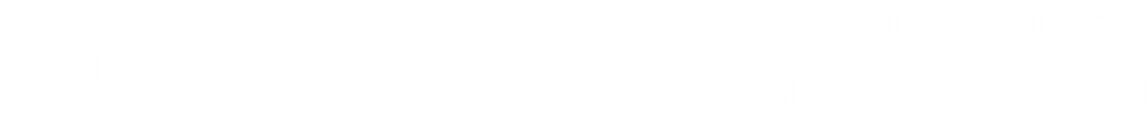 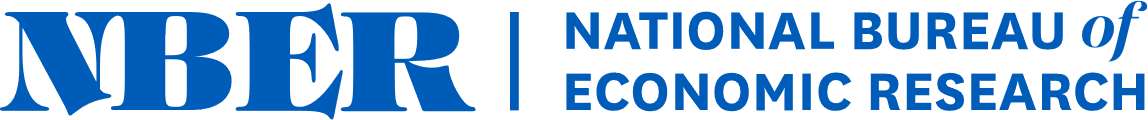 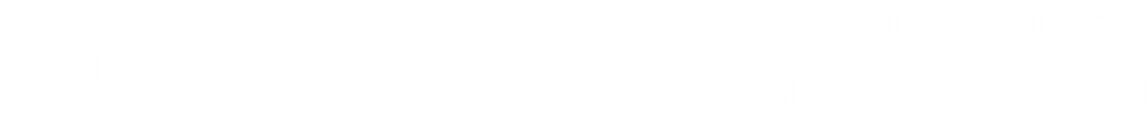 SI 2020 Methods Lecture - Differential Privacy for Economists
James M. Poterba, Organizer
July 17, 2020
Supported by the Alfred P. Sloan Foundation
on Zoom.usTimes are eastern daylight time